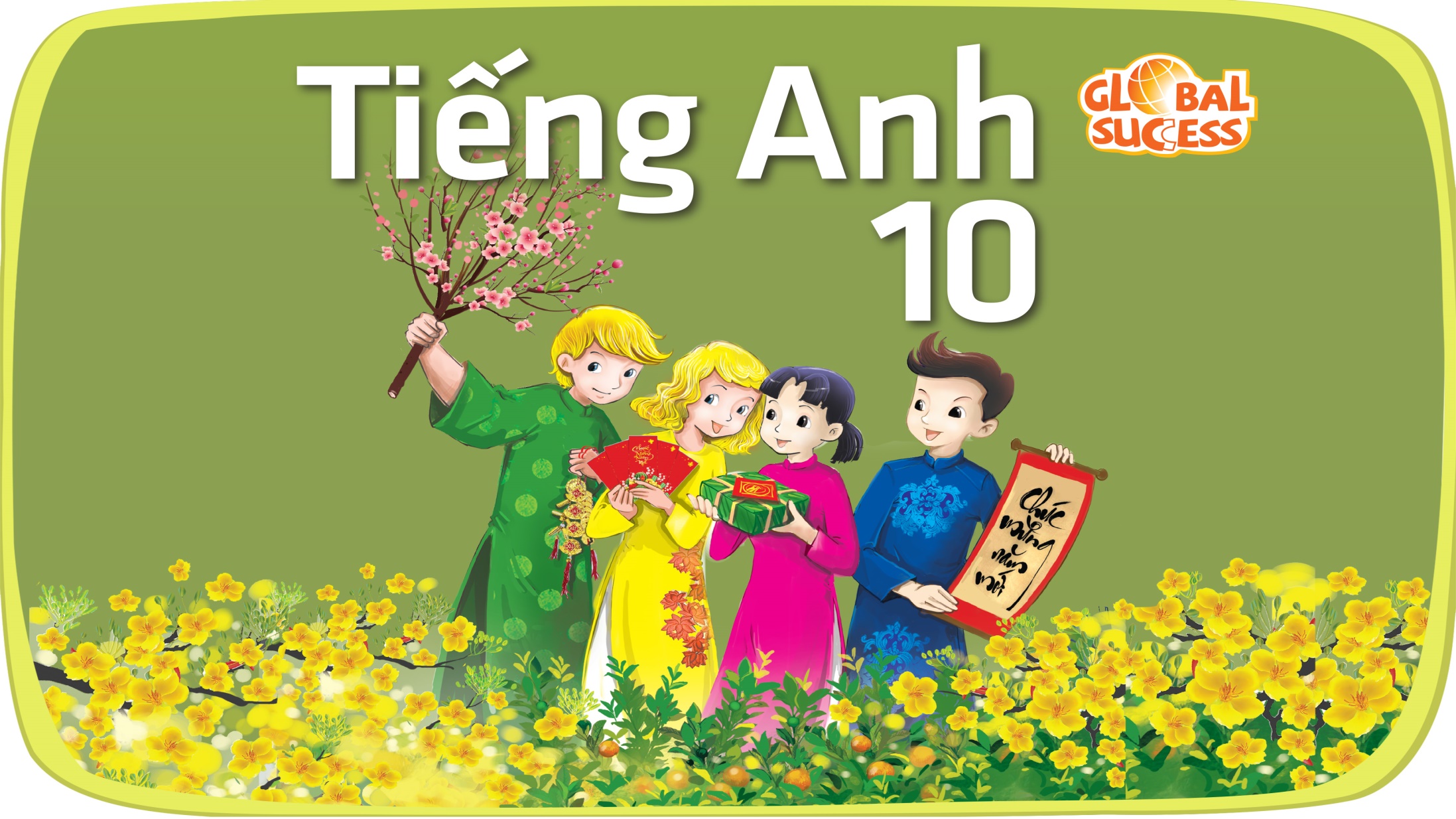 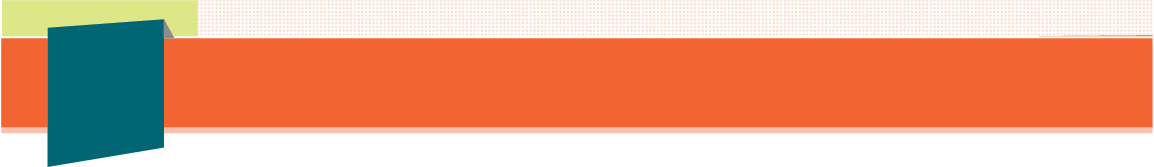 Unit
8
1
FAMILY LIFE
NEW WAYS TO LEARN
Unit
GETTING STARTED
LESSON 1
New learning activities
Unit
1
1
FAMILY LIFE
Family Life
Unit
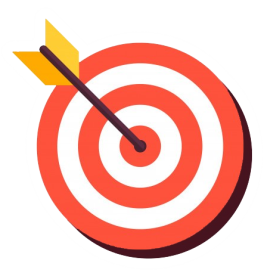 OBJECTIVES
1. Knowledge
- Be aware of the new learning activities and their importance
- Expand vocabulary of the topic 'New learning activities' and practice them
- Get to know the language aspect: relative pronouns
- Read and listen for specific information in the task 'True or False'
2. Skills
- Develop listening and reading skills
- Be collaborative and supportive in pair work and teamwork
3. Attitude
- Familiarize with new learning activities
- Develop self-study skills
GETTING STARTED
LESSON 1
GETTING STARTED
Game: Kahoot!
WARM-UP
Vocabulary
I. PRESENTATION
Task 1: Listen and read. 
Task 2: Read the conversation again and tick (✔) T (True) or F (False). 
Task 3: Complete the sentences.
Task 4: Speak
II. PRACTICE
Wrap-up
Homework
CONSOLIDATION
GETTING STARTED
LESSON 1
GETTING STARTED
Unit
*WARM-UP: Game 'Kahoot!'

https://create.kahoot.it/share/new-learning-activities/e8e880dc-82c5-49f2-b944-747e2451e166
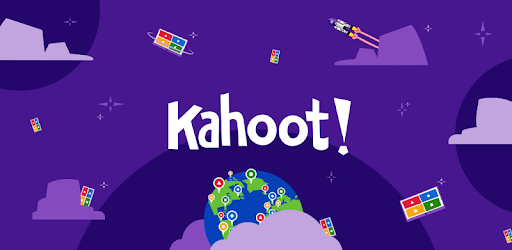 Pairwork
Debate
Groupwork
???
LEARNING ACTIVITIES
Experiment
Project
Presentation
PRE-LISTENING
GETTING STARTED
LESSON 1
GETTING STARTED
Unit
Game: Kahoot!
WARM-UP
Vocabulary
PRESENTATION
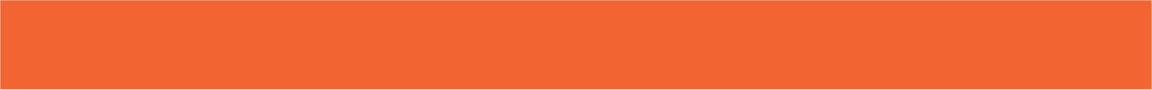 PRESENTATION
***Vocabulary game: WHO IS FASTER?
- Team A & B: 6 verbs 
- 6 phrases on the board
- Each team: go to the board, stick your cards to form a correct phrase.
Example:
A
wear
a mask
B
wear
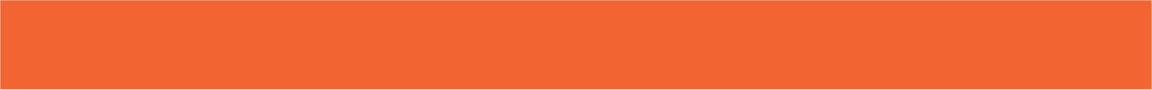 PRESENTATION
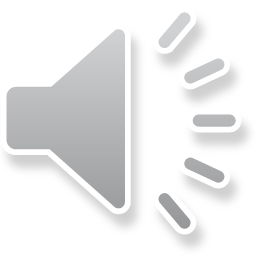 upload
1. ............ a video
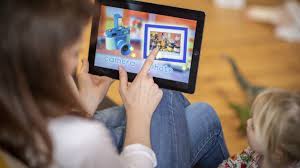 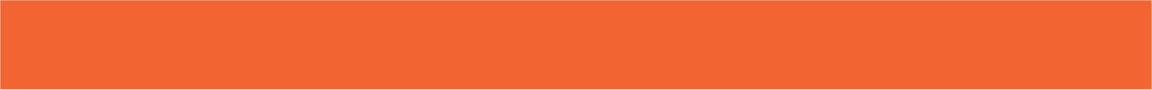 PRESENTATION
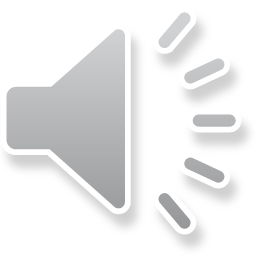 find
2. ............ information
~ search for information
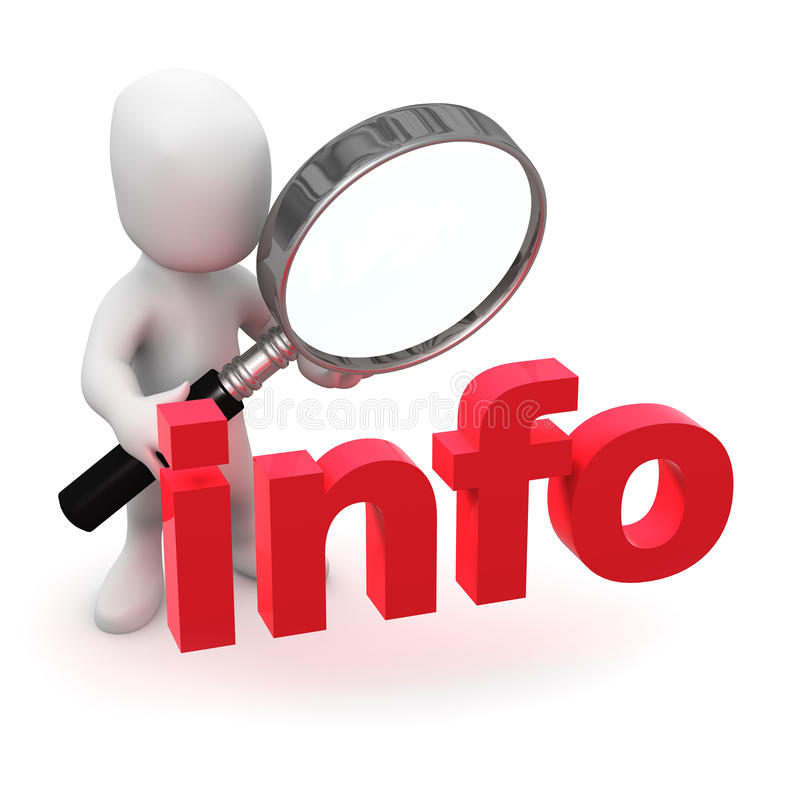 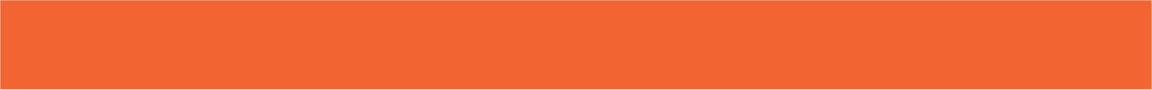 PRESENTATION
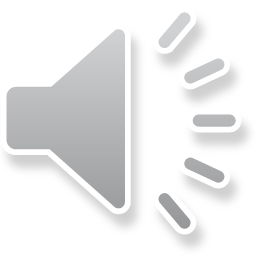 discuss
3. ............ a topic
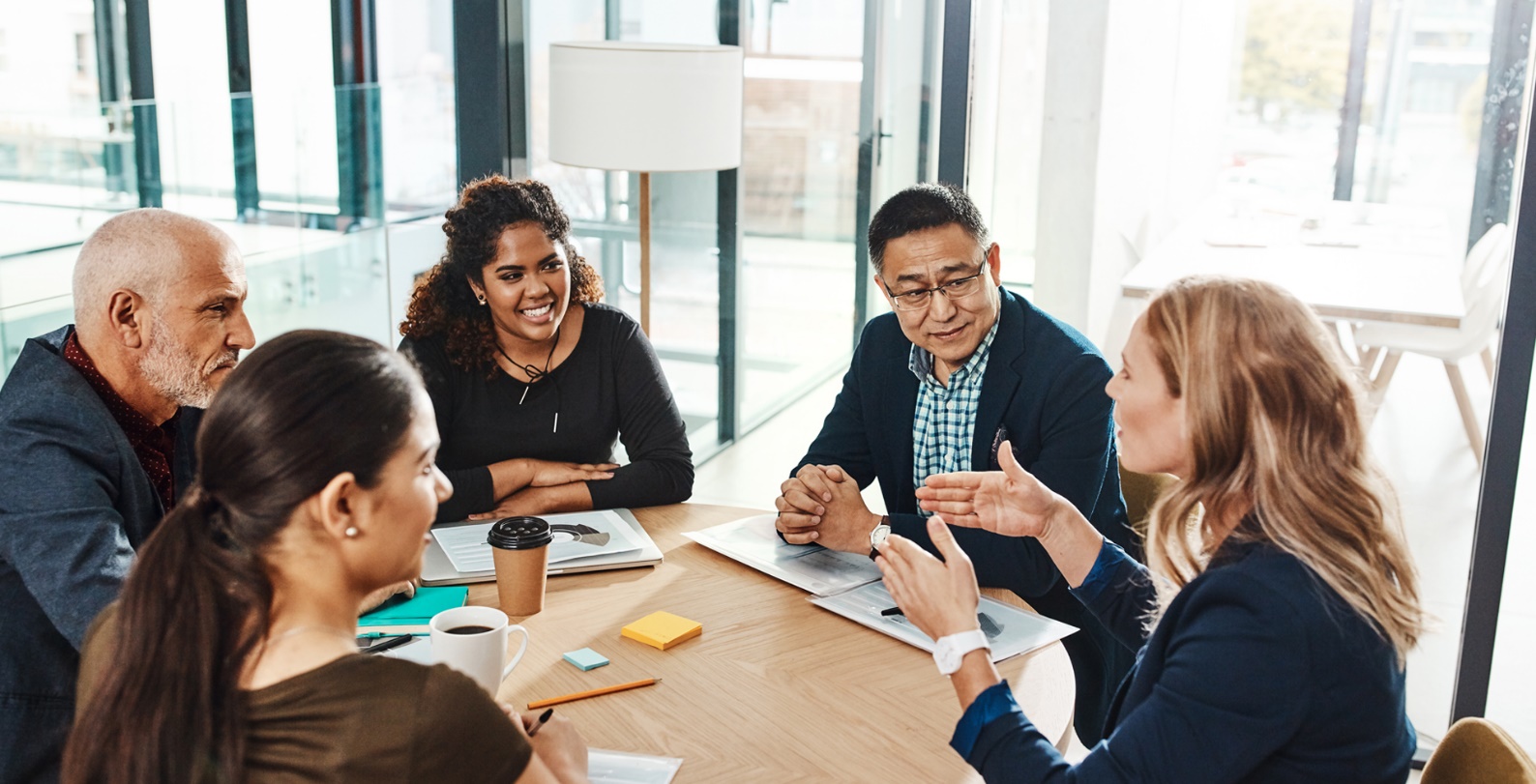 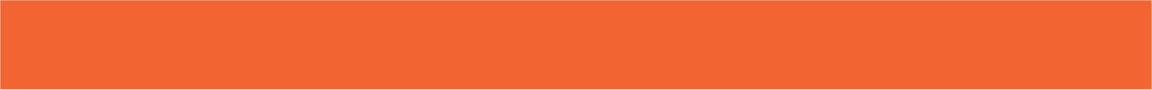 PRESENTATION
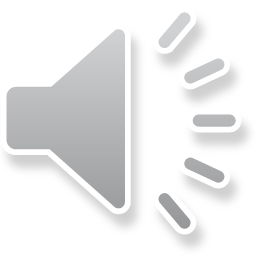 4. ............ notes
take
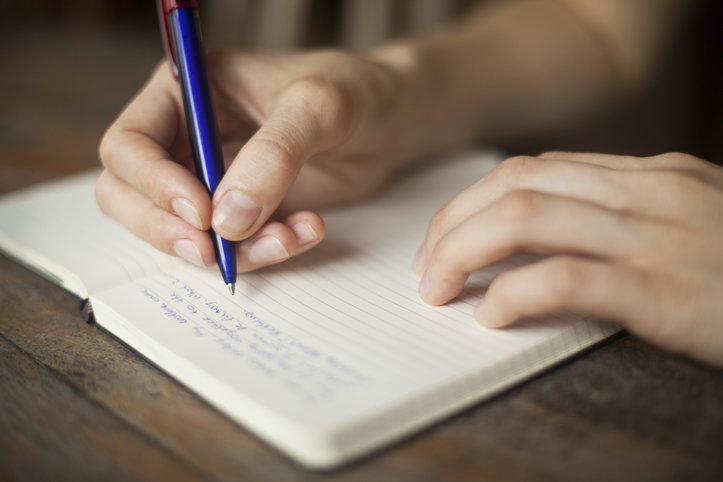 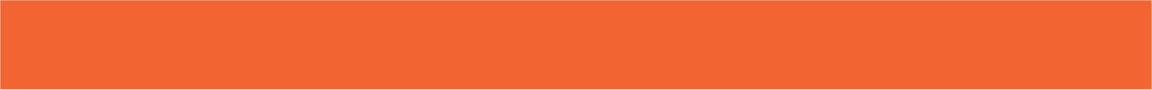 PRESENTATION
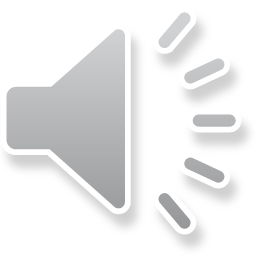 prepare
5. ............ materials
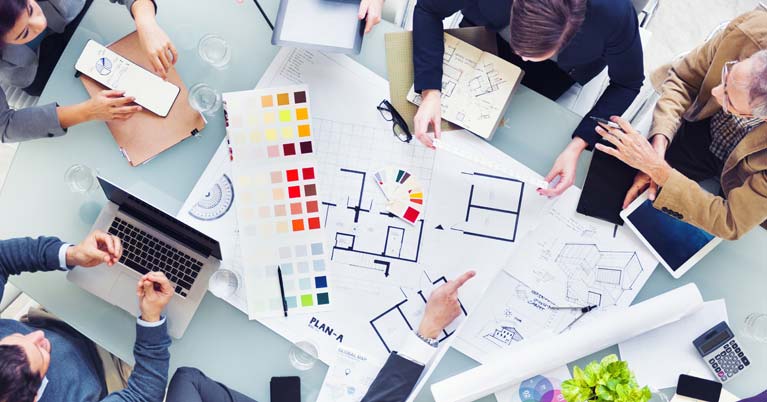 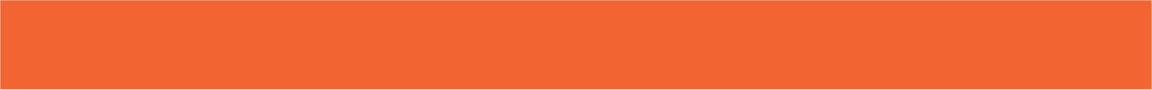 PRESENTATION
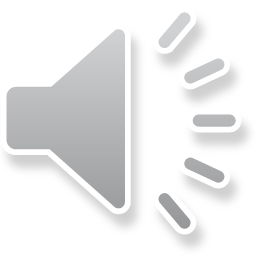 do
6. ............ a project
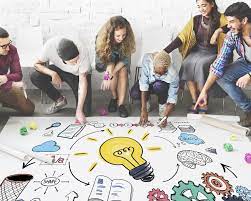 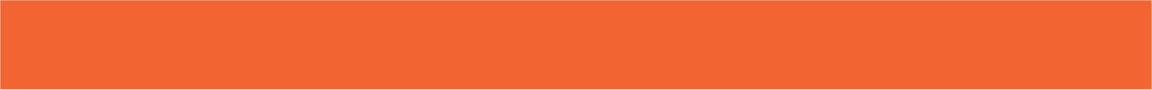 PRESENTATION
đăng tải video
tìm thông tin
thảo luận về một đề tài
ghi chép
chuẩn bị tài liệu
làm dự án
GETTING STARTED
LESSON 1
GETTING STARTED
Unit
Game: Kahoot!
WARM-UP
Vocabulary
I. PRESENTATION
Task 1: Listen and read. 
Task 2: Tick (✔) T (True) or F (False). 
Task 3: Complete the sentences.
Task 4: Speak
II. PRACTICE
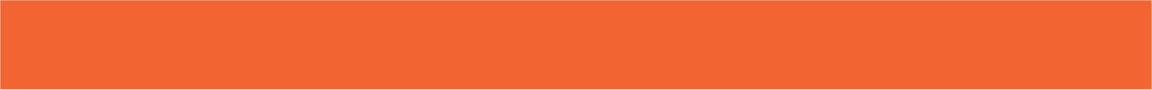 PRESENTATION
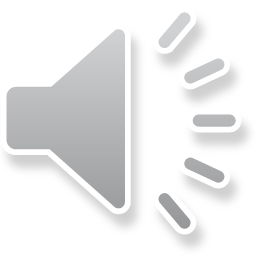 1
Listen and read.
New learning activities (page 86)
Long: Hi, Nick. What are you doing?
Nick: I’m watching the video that my geography teacher uploaded on Eclass.
Long: Really? What is it about?
Nick: It’s about global warming. My teacher asked us to watch the video and find more information about this topic.
Long: So, is watching the video part of your homework?
Nick: Yes, then next week, we’ll work in groups and discuss the topic in class.
Long: Sounds interesting. You can watch the video many times and also search for more information at home.
Nick: You’re right. I’m not good at taking notes in class, you know. So I prefer this way of learning. It gives me a chance to discuss with my classmates, who may have original ideas on the topic.
Long: Does your teacher often ask you to prepare materials at home and discuss in class, Nick?
Nick: Yes, she does. We’re doing a lot of projects that help us understand the lessons better. This way of studying, which gives us more control over our own learning, is quite useful.
Long: You’re lucky. My teachers use very traditional methods of teaching at my schools. I wish I could try these new learning activities.
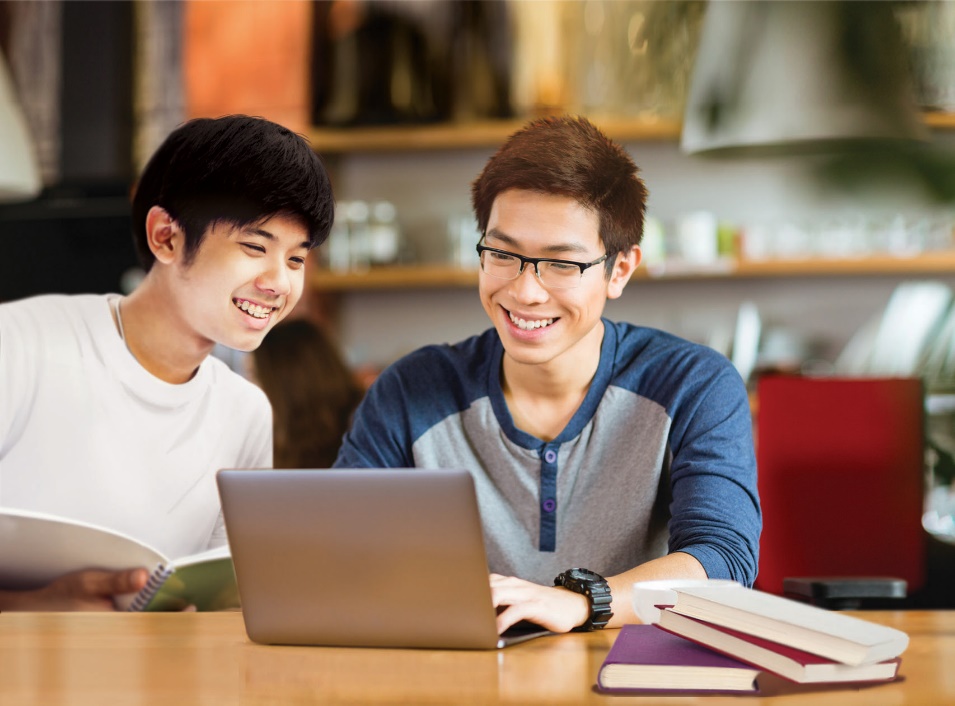 What are Long and Nick talking about???
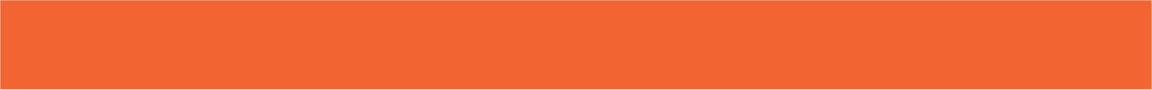 PRACTICE
New learning activities (page 86)
1
Listen and read.
Long: Hi, Nick. What are you doing?
Nick: I’m watching the video that my geography teacher uploaded on Eclass.
Long: Really? What is it about?
Nick: It’s about global warming. My teacher asked us to watch the video and find more information about this topic.
Long: So, is watching the video part of your homework?
Nick: Yes, then next week, we’ll work in groups and discuss the topic in class.
Long: Sounds interesting. You can watch the video many times and also search for more information at home.
Nick: You’re right. I’m not good at taking notes in class, you know. So I prefer this way of learning. It gives me a chance to discuss with my classmates, who may have original ideas on the topic.
Long: Does your teacher often ask you to prepare materials at home and discuss in class, Nick?
Nick: Yes, she does. We’re doing a lot of projects that help us understand the lessons better. This way of studying, which gives us more control over our own learning, is quite useful.
Long: You’re lucky. My teachers use very traditional methods of teaching at my schools. I wish I could try these new learning activities.
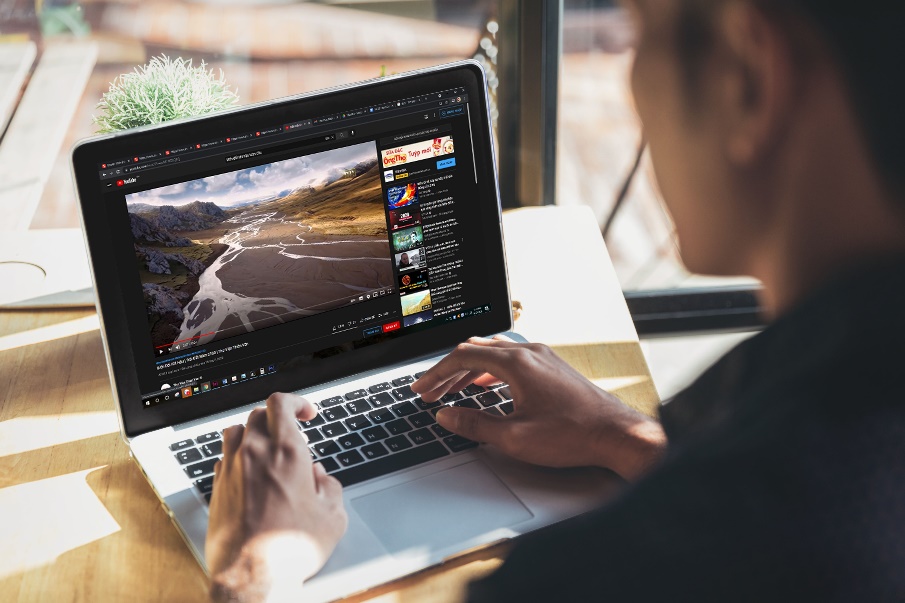 They are talking about: 
- Nick's geography homework about global warming. 
- their ways of learning: watching a video, working in groups, doing projects...
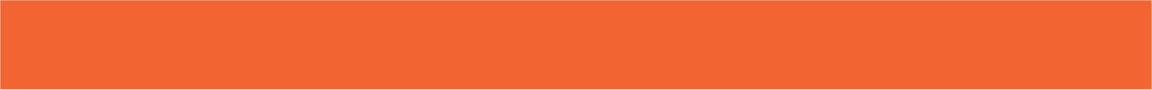 PRACTICE
2
Read the conversation in pairs and tick () T (True) or F (False). (part 2, p.87)
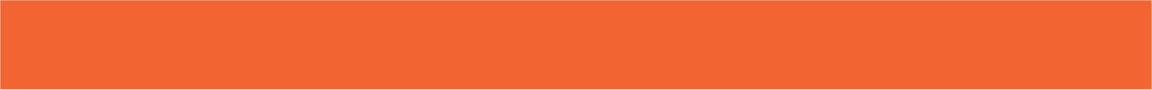 PRACTICE
4
Match        steps to do 'TRUE or FALSE' task:
......???........
STEP 1
.......???.........
STEP 2
.......???.........
STEP 3
.......???.........
STEP 4
- Find SIMILAR WORDS in the text
- Identify KEY WORDS (nouns, verbs, adjectives) in the statement
- If the same --> True. If opposite --> False
- Evaluate if KEY WORDS and SIMILAR WORDS are the same or opposite
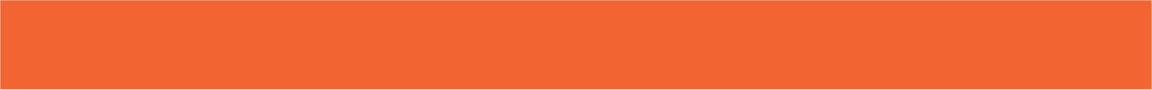 PRACTICE
4
Match        steps to do 'TRUE or FALSE' task:
......???........
STEP 1
.......???.........
STEP 2
.......???.........
STEP 3
.......???.........
STEP 4
- Find SIMILAR WORDS in the text
- Identify KEY WORDS (nouns, verbs, adjectives) in the statement
- If they are the same --> True. If they are opposite --> False
- Evaluate if KEY WORDS and SIMILAR WORDS are the same or opposite
CORRECTION

Long: Hi, Nick. What are you doing?
Nick: I’m watching the video that my geography teacher uploaded on Eclass.
Long: Really? What is it about?
Nick: It’s about global warming. My teacher asked us to watch the video and find more information about this topic.
Long: So, is watching the video part of your homework?
Nick: Yes, then next week, we’ll work in groups and discuss the topic in class.
Long: Sounds interesting. You can watch the video many times and also search for more information at home.
Nick: You’re right. I’m not good at taking notes in class, you know. So I prefer this way of learning. It gives me a chance to discuss with my classmates, who may have original ideas on the topic.
Long: Does your teacher often ask you to prepare materials at home and discuss in class, Nick?
Nick: Yes, she does. We’re doing a lot of projects that help us understand the lessons better. This way of studying, which gives us more control over our own learning, is quite useful.
Long: You’re lucky. My teachers use very traditional methods of teaching at my schools. I wish I could try these new learning activities.
CORRECTION

not good.
Long: Hi, Nick. What are you doing?
Nick: I’m watching the video that my geography teacher uploaded on Eclass.
Long: Really? What is it about?
Nick: It’s about global warming. My teacher asked us to watch the video and find more information about this topic.
Long: So, is watching the video part of your homework?
Nick: Yes, then next week, we’ll work in groups and discuss the topic in class.
Long: Sounds interesting. You can watch the video many times and also search for more information at home.
Nick: You’re right. I’m not good at taking notes in class, you know. So I prefer this way of learning. It gives me a chance to discuss with my classmates, who may have original ideas on the topic.
Long: Does your teacher often ask you to prepare materials at home and discuss in class, Nick?
Nick: Yes, she does. We’re doing a lot of projects that help us understand the lessons better. This way of studying, which gives us more control over our own learning, is quite useful.
Long: You’re lucky. My teachers use very traditional methods of teaching at my schools. I wish I could try these new learning activities.
CORRECTION

Long: Hi, Nick. What are you doing?
Nick: I’m watching the video that my geography teacher uploaded on Eclass.
Long: Really? What is it about?
Nick: It’s about global warming. My teacher asked us to watch the video and find more information about this topic.
Long: So, is watching the video part of your homework?
Nick: Yes, then next week, we’ll work in groups and discuss the topic in class.
Long: Sounds interesting. You can watch the video many times and also search for more information at home.
Nick: You’re right. I’m not good at taking notes in class, you know. So I prefer this way of learning. It gives me a chance to discuss with my classmates, who may have original ideas on the topic.
Long: Does your teacher often ask you to prepare materials at home and discuss in class, Nick?
Nick: Yes, she does. We’re doing a lot of projects that help us understand the lessons better. This way of studying, which gives us more control over our own learning, is quite useful.
Long: You’re lucky. My teachers use very traditional methods of teaching at my schools. I wish I could try these new learning activities.
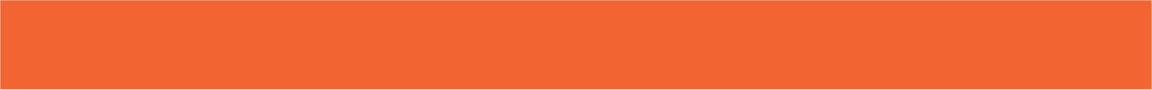 PRACTICE
3
Complete the sentences with ONE word only. (part 4, page 87)
1. Nick is watching the video _______ his geography teacher uploaded on Eclass.
2. This way of learning gives him a chance to discuss with his classmates, _______ may have original ideas on the topic.
3. They are doing a lot of projects _______ help them understand the lessons better.
4. That way of studying, _______ gives them more control over their own learning, is quite useful
CORRECTION
that
Long: Hi, Nick. What are you doing?
Nick: I’m watching the video that my geography teacher uploaded on Eclass.
Long: Really? What is it about?
Nick: It’s about global warming. My teacher asked us to watch the video and find more information about this topic.
Long: So, is watching the video part of your homework?
Nick: Yes, then next week, we’ll work in groups and discuss the topic in class.
Long: Sounds interesting. You can watch the video many times and also search for more information at home.
Nick: You’re right. I’m not good at taking notes in class, you know. So I prefer this way of learning. It gives me a chance to discuss with my classmates, who may have original ideas on the topic.
Long: Does your teacher often ask you to prepare materials at home and discuss in class, Nick?
Nick: Yes, she does. We’re doing a lot of projects that help us understand the lessons better. This way of studying, which gives us more control over our own learning, is quite useful.
Long: You’re lucky. My teachers use very traditional methods of teaching at my schools. I wish I could try these new learning activities.
CORRECTION
who
Long: Hi, Nick. What are you doing?
Nick: I’m watching the video that my geography teacher uploaded on Eclass.
Long: Really? What is it about?
Nick: It’s about global warming. My teacher asked us to watch the video and find more information about this topic.
Long: So, is watching the video part of your homework?
Nick: Yes, then next week, we’ll work in groups and discuss the topic in class.
Long: Sounds interesting. You can watch the video many times and also search for more information at home.
Nick: You’re right. I’m not good at taking notes in class, you know. So I prefer this way of learning. It gives me a chance to discuss with my classmates, who may have original ideas on the topic.
Long: Does your teacher often ask you to prepare materials at home and discuss in class, Nick?
Nick: Yes, she does. We’re doing a lot of projects that help us understand the lessons better. This way of studying, which gives us more control over our own learning, is quite useful.
Long: You’re lucky. My teachers use very traditional methods of teaching at my schools. I wish I could try these new learning activities.
CORRECTION
that
Long: Hi, Nick. What are you doing?
Nick: I’m watching the video that my geography teacher uploaded on Eclass.
Long: Really? What is it about?
Nick: It’s about global warming. My teacher asked us to watch the video and find more information about this topic.
Long: So, is watching the video part of your homework?
Nick: Yes, then next week, we’ll work in groups and discuss the topic in class.
Long: Sounds interesting. You can watch the video many times and also search for more information at home.
Nick: You’re right. I’m not good at taking notes in class, you know. So I prefer this way of learning. It gives me a chance to discuss with my classmates, who may have original ideas on the topic.
Long: Does your teacher often ask you to prepare materials at home and discuss in class, Nick?
Nick: Yes, she does. We’re doing a lot of projects that help us understand the lessons better. This way of studying, which gives us more control over our own learning, is quite useful.
Long: You’re lucky. My teachers use very traditional methods of teaching at my schools. I wish I could try these new learning activities.
CORRECTION
which
Long: Hi, Nick. What are you doing?
Nick: I’m watching the video that my geography teacher uploaded on Eclass.
Long: Really? What is it about?
Nick: It’s about global warming. My teacher asked us to watch the video and find more information about this topic.
Long: So, is watching the video part of your homework?
Nick: Yes, then next week, we’ll work in groups and discuss the topic in class.
Long: Sounds interesting. You can watch the video many times and also search for more information at home.
Nick: You’re right. I’m not good at taking notes in class, you know. So I prefer this way of learning. It gives me a chance to discuss with my classmates, who may have original ideas on the topic.
Long: Does your teacher often ask you to prepare materials at home and discuss in class, Nick?
Nick: Yes, she does. We’re doing a lot of projects that help us understand the lessons better. This way of studying, which gives us more control over our own learning, is quite useful.
Long: You’re lucky. My teachers use very traditional methods of teaching at my schools. I wish I could try these new learning activities.
Long: Hi, Nick. What are you doing?
Nick: I’m watching the video that my geography teacher uploaded on Eclass.
Long: Really? What is it about?
Nick: It’s about global warming. My teacher asked us to watch the video and find more information about this topic.
Long: So, is watching the video part of your homework?
Nick: Yes, then next week, we’ll work in groups and discuss the topic in class.
Long: Sounds interesting. You can watch the video many times and also search for more information at home.
Nick: You’re right. I’m not good at taking notes in class, you know. So I prefer this way of learning. It gives me a chance to discuss with my classmates, who may have original ideas on the topic.
Long: Does your teacher often ask you to prepare materials at home and discuss in class, Nick?
Nick: Yes, she does. We’re doing a lot of projects that help us understand the lessons better. This way of studying, which gives us more control over our own learning, is quite useful.
Long: You’re lucky. My teachers use very traditional methods of teaching at my schools. I wish I could try these new learning activities.
RELATIVE PRONOUNS
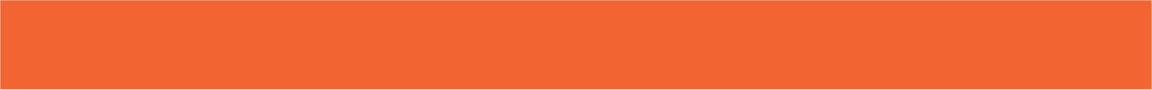 PRACTICE
4
Talk about your favorite learning activity, choosing ONE from 6 activities below.
Pairwork
Debate
Groupwork
???
LEARNING ACTIVITIES
Experiment
Project
Presentation
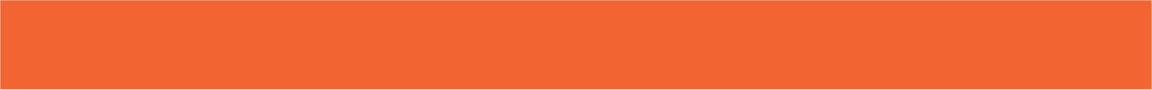 PRACTICE
4
Talk about your favorite learning activity in 2 minutes.
1. What is it called? (debate, presentation, experiment ...)
2. In what subject have you applied this learning activity?
3. What have you learnt from this activity? (teamwork, note-taking, confidence....)
Marking criteria: 
        Task achievement: answer all 3 questions above
        Pronunciation
        Fluency
        Vocabulary: use words/phrases we have learnt today 
        Grammar
10





GETTING STARTED
LESSON 1
GETTING STARTED
Game: Kahoot!
WARM-UP
Vocabulary
I. PRESENTATION
Task 1: Listen and read. 
Task 2: Read the conversation again and tick (✔) T (True) or F (False). 
Task 3: Complete the sentences.
Task 4: Speak
II. PRACTICE
Wrap-up
Homework
CONSOLIDATION
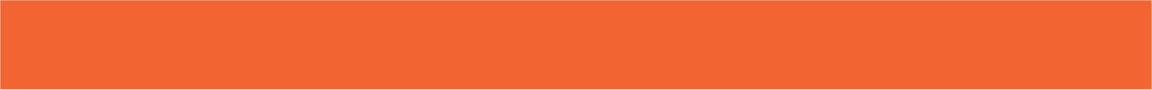 CONSOLIDATION
1
Wrap-up: What have we learnt today?
- Learn language items: 
     + Words/phrases related to topic 'New learning activities'
     + Grammar: relative pronouns

- Get to know different learning activities and how they are done in and out of class.
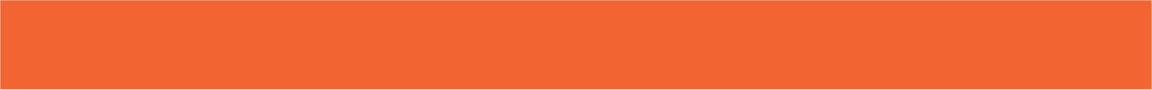 CONSOLIDATION
2
Homework
- Practice the words/phrases in Vocabulary section
- Do the exercises: Unit 8 - Lesson 1, Workbook
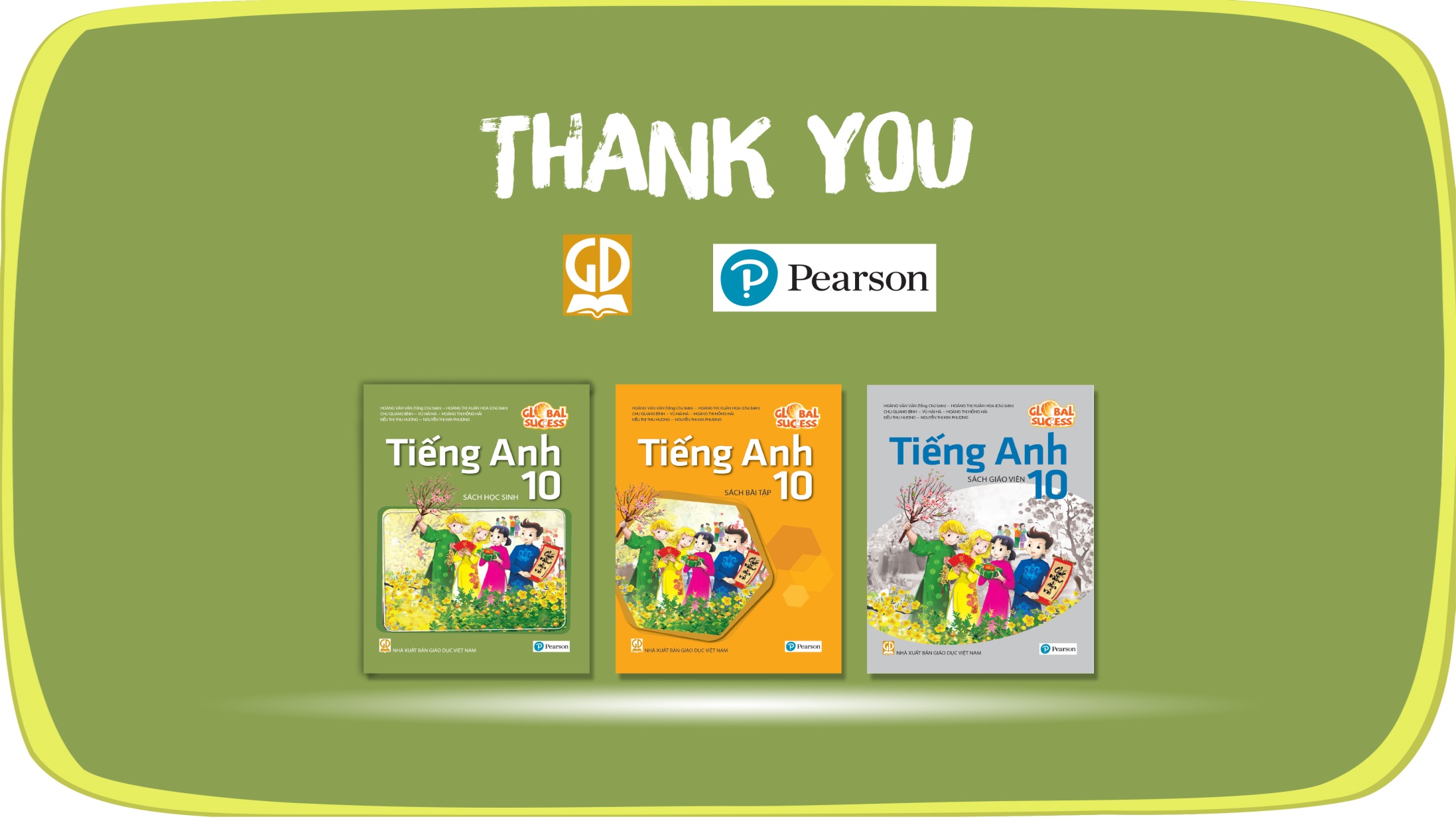 Website: hoclieu.vn
Fanpage: facebook.com/tienganhglobalsuccess.vn/